Programas Preventivos en Saneamiento y Riesgos del Consumo
TEMA 2: Normatividad
NORMAS LEGALES en Colombia la reglamentación:  - Ley 9 de 1979. Código Sanitario Nacional. - Resolución 2400 de 1979 del Ministerio de Trabajo y Seguridad Social, artículos38-45. Estatuto de Seguridad Industrial. - Decreto 2104 de 1983 del Ministerio de Salud. - Resolución 2309 de 1986, artículos 22 - 35 del Ministerio de Salud. Residuos Sólidos Especiales.- Decreto 2676 DEL 22 De diciembre de 2000 - Decreto  351 DEL 19 Febrero -2014
LIMPIEZA HOSPITALARIA
MARCO LEGAL
DECRETO 2676 DEL 22 DICIEMBRE/ 2000
DECRETO 4126 DEL 16 NOVIEMBRE/ 2005
DECRETO 0440 DEL 30 MARZO/2009
DECRETO 1713 DE 2002 (MRS)
DECRETO 1505 DE 2003 (Modifica el 1713)
DECRETO 4741 DE 2005 (Personal capacitado)
RESOLUCIÓN 879 DE 2007 (Residencial)
LEGISLACIÓN
DECRETO 2676 /2000: reglamenta ambiental y sanitariamente, la gestión integral de los residuos hospitalarios y similares, generados por personas naturales o jurídicas.
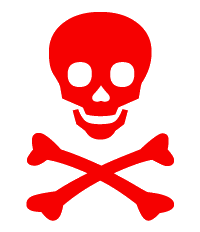 FUENTE: http://www.alcaldiabogota.gov.co/sisjur/normas/Norma1.jsp?i=11531
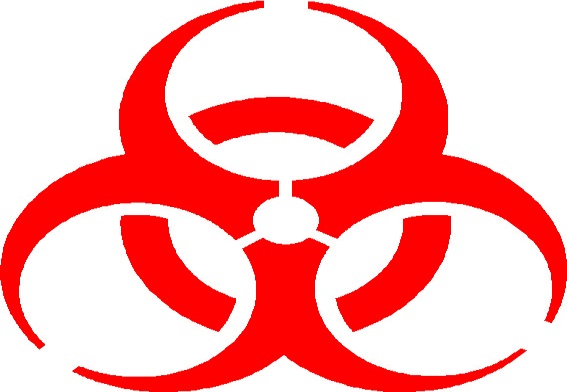 IMAGEN: http://www.odontomarketing.com/200504protocolo001fig04.gif
IMAGEN: https://manejoderesiduosrpbi.files.wordpress.com/2013/09/f9abb-hazardous-waste.jpeg
LEGISLACIÓN
DECRETO 1713/2002 (Modificado por el Decreto 1505/2003) 

Por medio del cual se reglamenta el Manejo integral de Residuos sólidos.
Y en relación con la prestación del servicio público de aseo.
FUENTE: http://www.alcaldiabogota.gov.co/sisjur/normas/Norma1.jsp?i=5542
LEGISLACIÓN
DECRETO 4741/2005 Reglamenta parcialmente la prevención y el manejo de los residuos peligrosos.

Capacitación del personal.
FUENTE: http://www.alcaldiabogota.gov.co/sisjur/normas/Norma1.jsp?i=5542
LEGISLACIÓN
DECRETO 4741/2005
Capacitar al personal encargado de la gestión y el manejo de los residuos o desechos peligrosos en sus instalaciones,
FUENTE: http://www.alcaldiabogota.gov.co/sisjur/normas/Norma1.jsp?i=5542
LEGISLACIÓN
DECRETO 351
LEGISLACIÓN
Con el fin de divulgar el riesgo que estos residuos representan para la salud y el ambiente, además, brindar el equipo para el manejo de estos y la protección personal necesaria para ello.
FUENTE: http://www.alcaldiabogota.gov.co/sisjur/normas/Norma1.jsp?i=5542
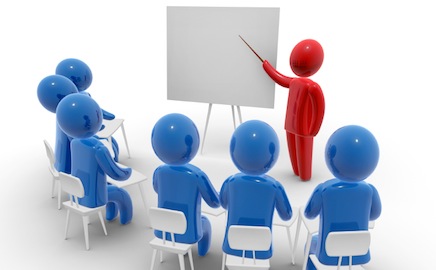 IMAGEN: http://www.roth.com.mx/site/wp-content/uploads/2015/01/capacitacion2.jpg
SISTEMAS DE ASEGURAMIENTO DE LA CALIDAD
BPM: Buenas Prácticas de Manufactura. 
 
HACCP: Análisis de Riesgos 
y Puntos Críticos de Control

ISO 9000: Organización Internacional para la estandarización.                          
      Evitar contaminación,   
      confusiones y errores


      Inocuidad


      Gestión de la calidad
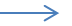 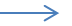 FUENTE: Politécnico Prosanear
5 CLAVES BÁSICA DE CALIDAD (5s)
FUENTE: https://es.wikipedia.org/wiki/5S